TRƯỜNG TIỂU HỌC HẢI CẢNG
LỚP:  5A
GVCN: Trần Thị Thúy Phượng
Thứ năm ngày 28 tháng 10 năm 2021
Toán:
Ôn tập: 
Phép nhân và phép chia hai phân số
Thứ năm ngày 28 tháng 10 năm 2021
Toán 
Ôn tập: Phép nhân và phép chia hai phân số
1. Phép  nhân hai phân số
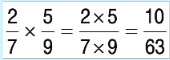 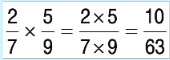 Ví dụ:
Muốn nhân hai phân số, ta lấy tử số nhân với tử số, 
mẫu số nhân với mẫu số.
Thứ năm ngày 28 tháng 10 năm 2021
Toán 
Ôn tập: Phép nhân và phép chia hai phân số
2. Phép chia hai phân số
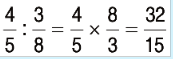 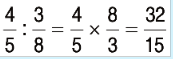 Ví dụ:
Muốn chia hai phân số, ta lấy phân số thứ nhất 
nhân với phân số thứ hai đảo ngược.
Thứ năm ngày 28 tháng 10 năm 2021
Toán 
Ôn tập: Phép nhân và phép chia hai phân số
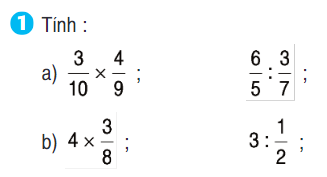 Toán
Ôn tập: Phép  nhân và phép chia hai phân số
Bài1:Tính
a)
b)
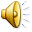 Thứ năm ngày 28 tháng 10 năm 2021
Toán 
Ôn tập: Phép nhân và phép chia hai phân số
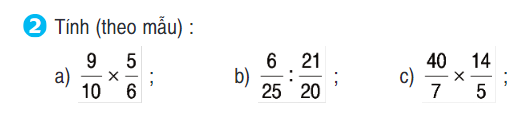 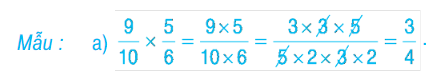 Thứ năm ngày 28 tháng 10 năm 2021
Toán 
Ôn tập: Phép nhân và phép chia hai phân số
Bài 2:
b)
2. Luyện tập
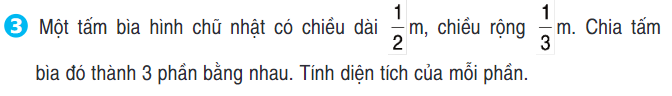 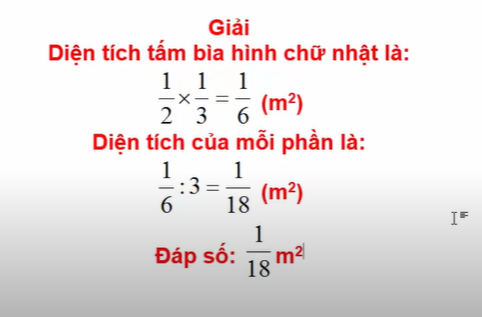 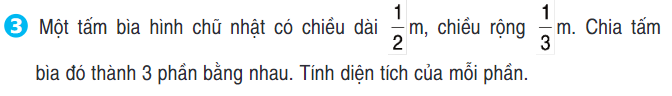 ?
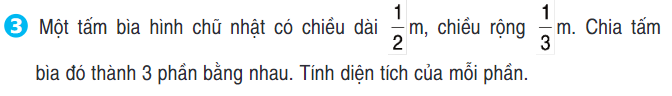 A
B
A
c
Kết quả phép tính:
là:
A
B
c
c
Kết quả phép tính:
là:
Tạm biệt!